Aspectos físicos  e funcionais das Unidades de Alimentação e Nutrição
Profa. Dra. Carla B. Nonino
Aspectos físicos e funcionais
O planejamento físico-funcional do Serviço de Alimentação tem como objetivo principal garantir INSTALAÇÕES ADEQUADAS e FUNCIONAIS, assegurando a operacionalização dentro das mais rígidas normas técnicas e de HIGIENE, e também garantir uma BOA QUALIDADE da produção do serviço prestado aos seus usuários (MEZOMO, 2002)
Aspectos físicos e funcionais
Um bom planejamento gera:

Economia tempo

Garantia da produção das refeições com padrões de qualidade desejados do ponto de vista técnico e higiênico
Melhor utilização dos recursos humanos
Evitar fatores negativos durante a produção
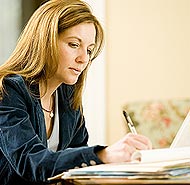 Aspectos físicos e funcionais
Fatores negativos de operacionalização:

Interrupções no fluxo de operações

Cruzamento desnecessário de gêneros e funcionários

Má utilização dos equipamentos

Limitação no planejamento de cardápios por falta de equipamentos adequados
Aspectos físicos e funcionais
Fatores negativos de operacionalização:

Equipamentos ociosos ou mal localizados, causando congestionamento na circulação

Ocorrência de filas, por falhas no dimensionamento e localização dos pontos de distribuição

Deficiência no sistema de ventilação

Aumento de custo
Aspectos físicos e funcionais
O estudo e execução do projeto da UAN considera aspectos:
Aspectos físicos e funcionais
Aspectos Arquiteturais:

Criar a infra-estrutura necessária à realização dos seus objetivos:

O gestor deverá encontrar um local de trabalho FUNCIONAL e AGRADÁVEL permitindo melhores condições de higiene, segurança, economia operacional, de energia, etc

O usuário durante a refeição deverá encontrar um local de transição entre sua casa e o trabalho
Aspectos físicos e funcionais
Planejamento físico da UAN:

Otimização de custo de investimento e de funcionamento
Racionalização das áreas e dos equipamentos
Possibilidade de ampliação futura
Eficiência dos equipamentos vitais 
Boa dissociação dos principais circuitos
Clientes
Gêneros
Lixo
Aspectos físicos e funcionais
Planejamento físico da UAN:

Melhor utilização dos recursos humanos
Dimensionamento do número de funcionários necessários 
Definição das tarefas  a serem executadas

Resulta em
Maior racionalização de trabalho  menor fadiga
Aspectos físicos e funcionais
A composição da área das UANs está relacionada com os objetivos específicos e o nutricionista é o melhor profissional para defini-la. No entanto existem áreas indespensáveis a qualquer UAN INDEPENDENTE DO SEU OBJETIVO
Aspectos físicos e funcionais
Aspectos físicos e funcionais
A seguir temos um exemplo do FLUXO DA MATÉRIA PRIMA. Essa linha de produção deve ser o mais racional possível, obedecendo um fluxo coerente e evitando cruzamentos e retrocessos que comprometam a qualidade da produção.
Fluxo da matéria prima
Recepção e Controle
Aprovisionamento
Unidade refrigerada
Despensa
Lixo
Higienização
Processamento
Preparos prévios
Cocção
Distribuição
Refeitório    Copas
Composição das áreas das UANs
Aprovisionamento

Área para recebimento das mercadorias

Plataforma de descarga

Área de inspeção, pesagem e higienização

Áreas de estocagem
Área para armazenagem de alimentos à temperatura ambiente
Área para armazenagem refrigerada
Composição das áreas das UANs
Processamento

Áreas para preparações prévias

Área para cocção

Áreas para expedição das preparações

Áreas para higienização dos utensílios utilizados no processamento

Área para cozinha dietética (hospitais)
Composição das áreas das UANs
Distribuição

Copa para distribuição das refeições ou de apoio

Salão de refeições (refeitório)

Área para higienização de bandejas

Área para distribuição do cafezinho

Copa de distribuição nas unidades de internação (hospital)
Aspectos físicos e funcionais
Quanto ao planejamento físico...
Aspectos físicos e funcionais
Envolve:

LOCALIZAÇÃO

CONFIGURAÇÃO GEOMÉTRICA DA COZINHA

AMBIÊNCIA

INSTALAÇÕES HIDRÁULICAS, CAIXA D’ÁGUA E ABASTECIMENTO DE ÁGUA

OUTRAS CONDIÇÕES ESTRUTURAIS
Aspectos físicos e funcionais
LOCALIZAÇÃO:

Deve-se, sempre que possível, localizar-se em pavimento térreo
Fácil acesso externo para abastecimento
Iluminação natural
Ótimas condições de ventilação

A localização térrea também facilita:
O acesso de fornecedores e comerciantes
Remoção do lixo
Redução nos custos de implantação e manutenção de elevadores e tubulações
Aspectos físicos e funcionais
LOCALIZAÇÃO:

Na impossibilidade da localização no andar térreo:
Instalação de elevadores e/ou monta cargas específicos

O projeto, instalações e áreas circundantes:
Devem facilitar as operações de manutenção e limpeza
Evitar contaminações ambientais
Impedir a entrada e/ou proliferação de animais, pássaros, roedores
Aspectos físicos e funcionais
CONFIGURAÇÃO GEOMÉTRICA DA COZINHA:

A forma mais indicada é a retangular, desde que o comprimento não exceda mais de 1,5 a 2  vezes a largura
Propicia a melhor disposição dos equipamentos
Minimiza caminhadas desnecessárias e conflito de circulação
Facilita a supervisão do trabalho

Cantos entre pisos e paredes sejam arredondados
Facilita a higienização
Aspectos físicos e funcionais
CONFIGURAÇÃO GEOMÉTRICA DA COZINHA:

A configuração das áreas de preparação dos alimentos deve:
Propiciar um fluxo linear, sem cruzamento de atividades entre os gêneros de alimentos

Se não houver áreas separadas para os vários gêneros, deve existir no mínimo:
Local para pré-preparo (alimentos crus)
Local para preparo final (produção quente e fria)
Áreas de retorno de bandejas sujas
Área de lavagem de utensílios
Evitando a contaminação cruzada
Aspectos físicos e funcionais
AMBIÊNCIA
Aspectos físicos e funcionais
Iluminação

A iluminação exerce uma forte influência no comportamento das pessoas

Sua utilização adequada evita:
Doenças visuais
Aumenta a eficiência do trabalho
Diminui o número de acidentes
Aspectos físicos e funcionais
Iluminação

Deve ser distribuída uniformemente pelo ambiente evitando:
Ofuscamento
Sombras
Reflexos fortes 
Contrastes excessivos

Deve incidir numa direção que não prejudique os movimentos  nem a visão das pessoas.
Aspectos físicos e funcionais
Iluminação

A mais recomendada é a natural

Se for artificial:
Não alterar as características sensoriais (visuais) dos alimentos
Possuir sistema de segurança contra explosões e quedas acidentais
Não recomendável a instalação sobre linha de produção ou transporte de insumos ou produtos
Limpas e em bom estado de conservação
Todo sistema elétrico deve apresentar-se em bom estado de conservação e com conexões isoladas
Aspectos físicos e funcionais
Iluminação

 Níveis de iluminação recomendados:
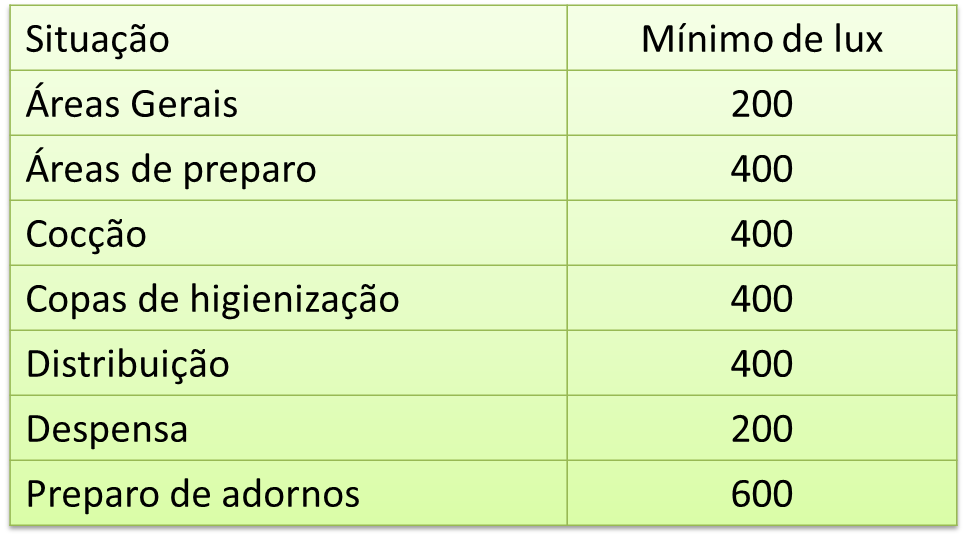 Em dias normais, a luz do dia com incidência direta chega a faixa de 5000 a 6000 lux.
Aspectos físicos e funcionais
Iluminação

Níveis de iluminação recomendados:

A legislação recomenda a instalação de lâmpadas incandescentes 

Tendência para o uso de lâmpadas fluorescentes nas UANs
Por ser a iluminação branca o tipo mais adequado
Manter a cor natural dos alimentos
Não contribuir para a elevação da temperatura no local
Aspectos físicos e funcionais
Ventilação, temperatura e umidade

Ventilação deve ser adequada para proporcionar:
Renovação do ar
Remover o ar viciado
Garantir conforto térmico
Manter o ambiente livre de fungos, gases, fumaças, gordura e condensação de vapores

O conforto térmico nas UANs pode ser assegurado:
Pela abertura de paredes (janelas) que permitam a circulação natural do ar
Aspectos físicos e funcionais
Ventilação, temperatura e umidade

Quando a ventilação não puder assegurar conforto por meio natural, deve-se recorrer a meios artificiais
Insuflação do ar (controlados por filtros)
Sistema de exaustão

O fluxo do ar deve ser direcionado da área limpa para área suja
Para operações em UANs, considera-se compatível uma temperatura de 22 a 26ºC com umidade relativa de 50 a 60%.
Aspectos físicos e funcionais
Sonorização

Um ambiente de trabalho com sons discordantes e irritantes: 
Conduz a reações negativas
Interfere na execução de qualquer tarefa

O ruído é considerado uma das causas de doenças psicológicas, ocasionando:
Elevação da pressão sanguínea
Redução das secreções salivares e gástricas
Perda da acuidade auditiva
Neurose
Aspectos físicos e funcionais
Sonorização

O nível ruído em uma cozinha industrial tende a ser grande devido: 
A quantidade de máquinas

Sistemas de exaustão

Manipulação de utensílios, água, vapor

Ressonância nas superfícies inoxidáveis
Aspectos físicos e funcionais
Sonorização

A capacitação auditiva do homem vai de 0 a 120 decibéis
Nível de ruído entre 45 e 55 db não causa fadiga nem irritação

Ruídos entre 70 a 80 db já prejudicam a saúde

Passando dos 80 db, prejudicam o aparelho auditivo
NÃO É PERMITIDA EXPOSIÇÃO A NÍVEIS DE RUÍDO ACIMA DE 115 DB PARA INDIVÍDUOS QUE NÃO ESTEJAM ADEQUADAMENTE PROTEGIDOS.
Aspectos físicos e funcionais
Limites de tolerância para ruído contínuo ou intermitente
Aspectos físicos e funcionais
Sonorização

Cuidados a serem observados na fase do planejamento físico da UAN:
Paredes, quando paralelas, não devem ficar a mais de 17 m de distância, a fim de evitar o eco

Evitar projetos com formas:
Circulares ou côncavas, por concentrarem e conduzirem o som
Triangulares, com equipamentos distribuídos nos vértices do triângulo

Não instalar equipamentos nos cantos ou junto às paredes, a fim de evitar reflexão do som.
Aspectos físicos e funcionais
Sonorização

Cuidados a serem observados na fase do planejamento físico da UAN:
Empregar materiais acústicos e isolantes para o teto e paredes

Aplicar material isolante nas bancadas de inox, antes de sua fixação no concreto

Dar preferência a equipamentos silenciosos e carros que se movam sob rodízios de borracha

Promover cursos de treinamento para funcionários, objetivando a identificação do ruído como causa social de doenças no trabalho
Aspectos físicos e funcionais
Cor

As cores tem o poder de absorver luz em maior ou menor intensidade:
No teto e no alto das paredes (acima da altura dos olhos) devem ter um percentual de reflexão acima de 80%

Paredes, abaixo da altura dos olhos, o índice de reflexão deve estar 50 a 75%

Para os pisos, as cores recomendadas devem corresponder a um índice de reflexão de 15 a 30%
Aspectos físicos e funcionais
As cores e seu índice de reflexão
Aspectos físicos e funcionais
Cor
A legislação (ABNT)  fixou cores usadas nos locais de trabalho para prevenir acidentes:
Vermelho: distinguir e identificar perigo (caixas de alarme, hidrantes, extintores de incêndio, portas de saída de emergência)
Amarelo: indicar cuidado (parapeitos, corrimões, portas baixas e escadas)
Verde: indicar segurança (caixas e equipamentos de socorro de urgência, quadros de avisos e exposição de cartazes)
Preto: indicar coletores de resíduos
Branco: áreas de bebedouro e armazenagem e zonas de segurança
Aspectos físicos e funcionais
Piso
Deve ser de cor clara
Em bom estado de conservação
Livre de defeitos, rachaduras, trincas e/ou buracos
Constituído de material: 
Liso
Antiderrapante
Impermeável
Lavável
Resistente ao tráfego e substâncias corrosivas
Fácil higienização (não permitindo acúmulo de alimentos ou sujidades)
Aspectos físicos e funcionais
Piso

Deve ter inclinação suficiente para o escoamento de água em direção aos ralos

Os ralos devem:
Ser sifonados para impedir a entrada de roedores

Possuir grelhas com proteção telada ou outro dispositivo adequado que permita seu fechamento
Aspectos físicos e funcionais
Paredes e divisórias

Acabamento liso
Cores claras
Características duráveis
Impermeáveis
Resistentes a limpezas frequentes
Isentas de fungos e bolores
Devem ter ângulos arredondados no contato com piso e teto
Quando azulejadas devem ser revestidas até a altura mínima de 2m
Estar e bom estado de conservação
Aspectos físicos e funcionais
Portas

Largura e altura mínima de 1 e 2,1m

Superfícies lisas

Cores claras

Fácil limpeza

Bem ajustadas aos batentes
Aspectos físicos e funcionais
Portas

Fechamento automático com mola

Abertura máxima de 1 cm do piso e proteção inferior nos rodapés

Entradas principais e câmaras frigoríficas devem ter mecanismo de proteção contra insetos e roedores

As portas de comunicações entre as área devem ter visor
Aspectos físicos e funcionais
Janelas

Devem estar na parte superior das paredes
Telas milimétricas
Superfícies lisas e laváveis
Ausência de falhas de revestimento
Ajustes perfeitos aos batentes
Utilizadas preferivelmente para iluminação
Devem estar protegidas de maneira que não permitam a penetração direta do sol, sobre os alimentos, superfície de trabalho ou equipamentos mais sensíveis ao calor
Aspectos físicos e funcionais
Tetos e Forros

Isento de vazamentos e goteiras

Deve-se evitar a utilização de telhas que permitam a ocorrência de respingos

Acabamento deve ser liso, impermeável e lavável

Cor clara

Em bom estado de conservação
Aspectos físicos e funcionais
Tetos e Forros

O forro deve ser livre de trincas, rachaduras, umidade, bolor e descascamento

Não possuir aberturas sem proteção de telas milimétricas (removíveis para limpeza)

Entre as paredes e o teto não devem existir aberturas e/ou bordas que propiciem a entrada de pragas e formação de ninhos
Aspectos físicos e funcionais
Instalações hidráulicas, caixa d’água e abastecimento de água

O abastecimento de água deve ser ligado a rede pública, ou outra fonte com potabilidade atestada
Por meio de laudo de análise periódica, válido por 6 meses

A água para consumo deve ser límpida, transparente, insípida e inodora

A água utilizada para o consumo direto, ou no preparo dos alimentos, deve ser controlada, independente da rotina de manipulação dos alimentos
Aspectos físicos e funcionais
Instalações hidráulicas, caixa d’água e abastecimento de água

É obrigatório a existência de reservatório de água, que deve ser:
Isento de rachaduras
Livre de infiltrações
Mantido sempre fechado
Deve ser limpo e desinfetado:
Quando for instalado

A cada 6 meses

Na ocorrência de acidentes que possam contaminar a água (animais, sujeiras, enchentes e outros)
Aspectos físicos e funcionais
Outra condições estruturais 

As UANs devem contar com:
Suprimento adequado de eletricidade monofásica e trifásica
Gás
Água tratada (quente e fria)
Esgoto
Os dejetos devem ter ligação direta com a rede de esgoto, ou tratados adequadamente para serem liberados através de rios ou lagos
A caixa de gordura e de esgoto não podem localizar-se no interior das áreas de processamento de alimentos
Aspectos físicos e funcionais
Resolução RDC 216/2004
Portaria CVS – 5/2013
A ergonomia e as condições de trabalho em Unidades de Alimentação e Nutrição (UAN)
Ergonomia
Ergonomia 

Vem do grego: 
ergon = trabalho 
nomos = legislação, normas

Sucintamente, a ergonomia pode ser definida:




O alvo é a adequação das condições de trabalho às capacidades e realidades da pessoa que trabalha
CIÊNCIA DA CONFIGURAÇÃO DAS FERRAMENTAS, DAS MÁQUINAS E DO AMBIENTE DE TRABALHO
Ergonomia
Condições de trabalho:

Condições ambientais
Ruído
Temperatura
Umidade, ventilação
 Iluminação
Presença de gases, vapores ou resíduos tóxicos
Espaço físico
Concepção de materiais e equipamentos